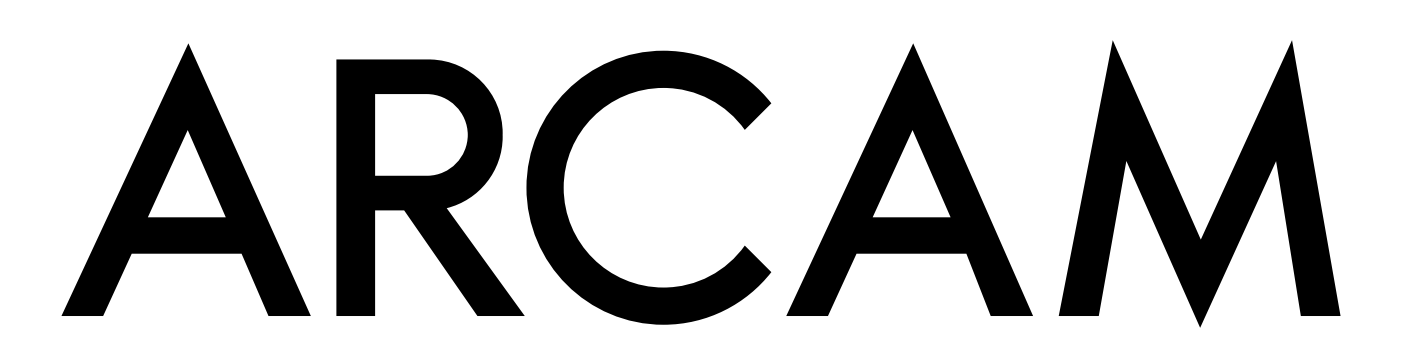 How to update the software on ST5
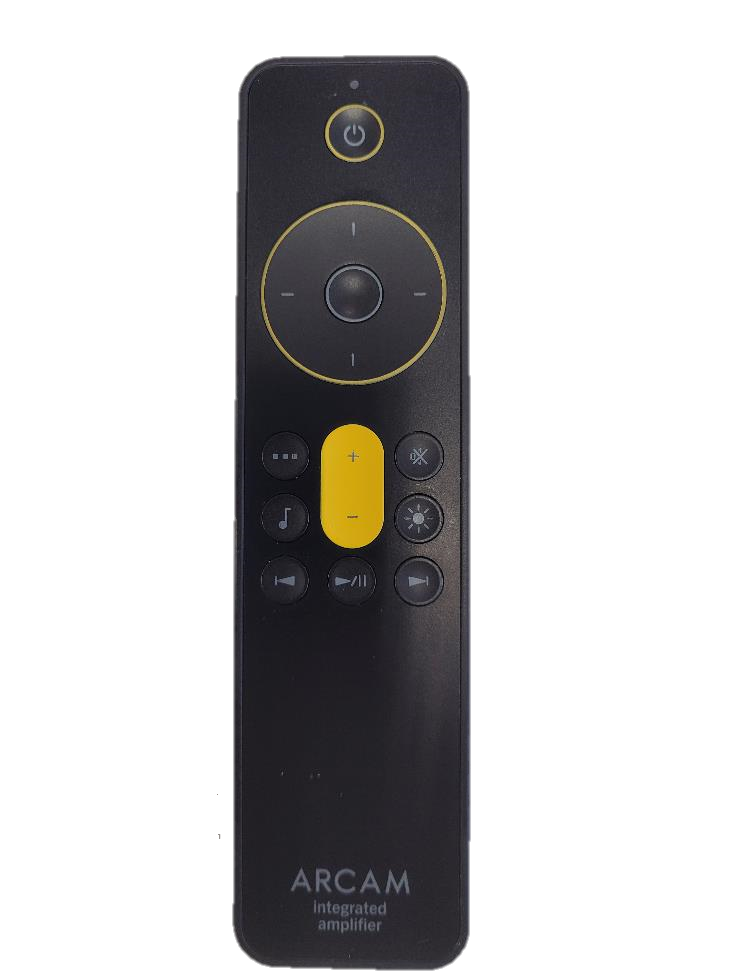 Unzip and copy the unzipped update files (named image.swu) to a USB stick.
Power on the ST5 and allow it to boot.
Plug USB stick into the back of the ST5.
Open the settings menu using the button on the remote control.
Navigate to “USB Software Update” in the Settings Menu.
Press centre button of navigation pad to select update and again to confirm and start the update.
The ST5 will display NET UPDATING for approx. 5 minutes, after which the unit will restart and will show “HOST UPDATING” and the POWER LED will flash.Do not remove the power from the ST5 during this process.
Once both steps are completed the unit will restart.
Remove the USB stick.
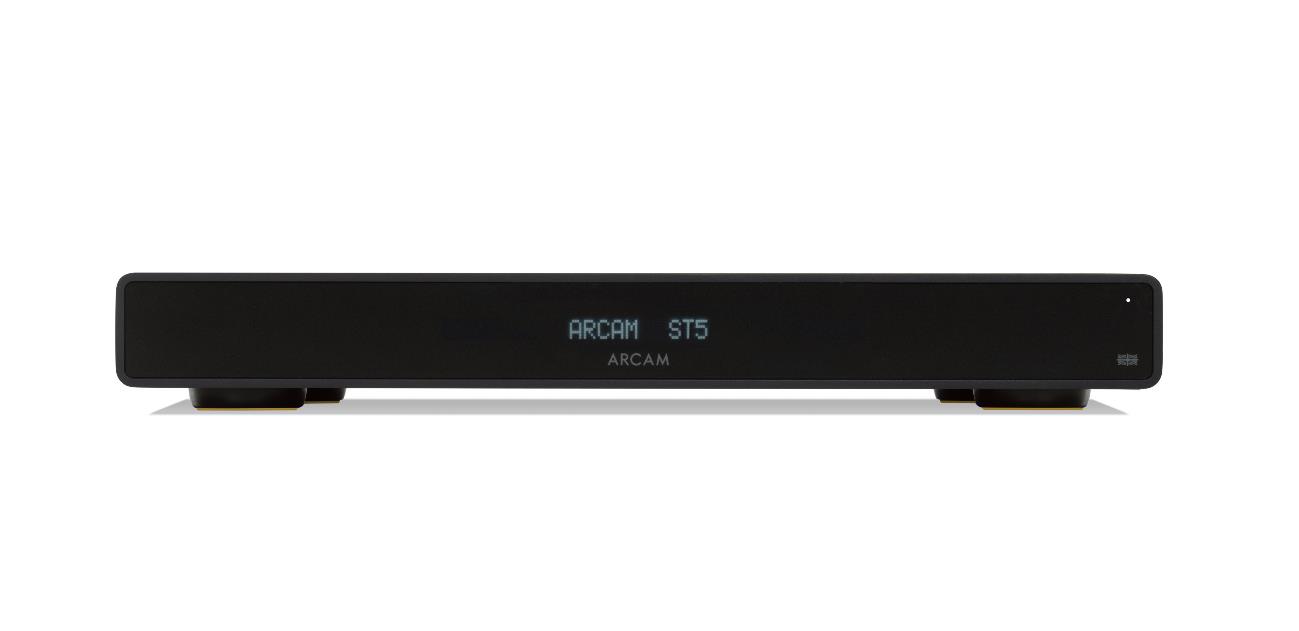 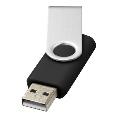 HOST 
UPDATING
NET 
UPDATING
USB SOFTWARE UDATE ?
SETTINGS MENU